Canadian Bioinformatics Workshops
www.bioinformatics.ca
Module #: Title of Module
2
RNA-Seq Module 4Alignment Free Expression Estimation (lecture)
Malachi Griffith, Obi Griffith
Informatics for RNA-seq AnalysisMay 28-30, 2018
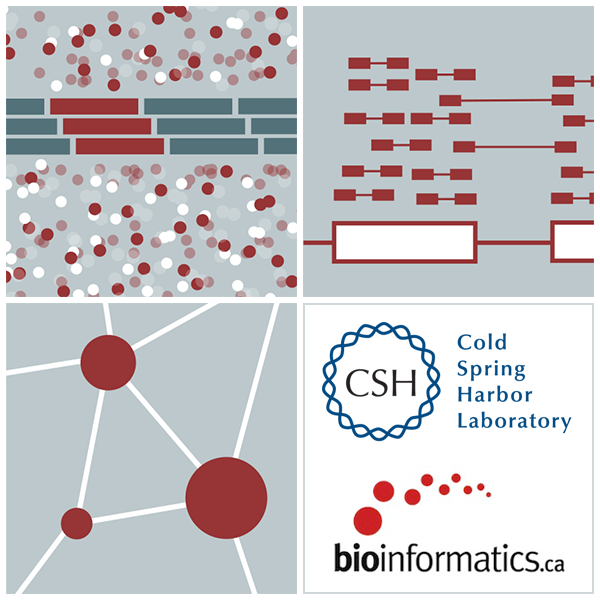 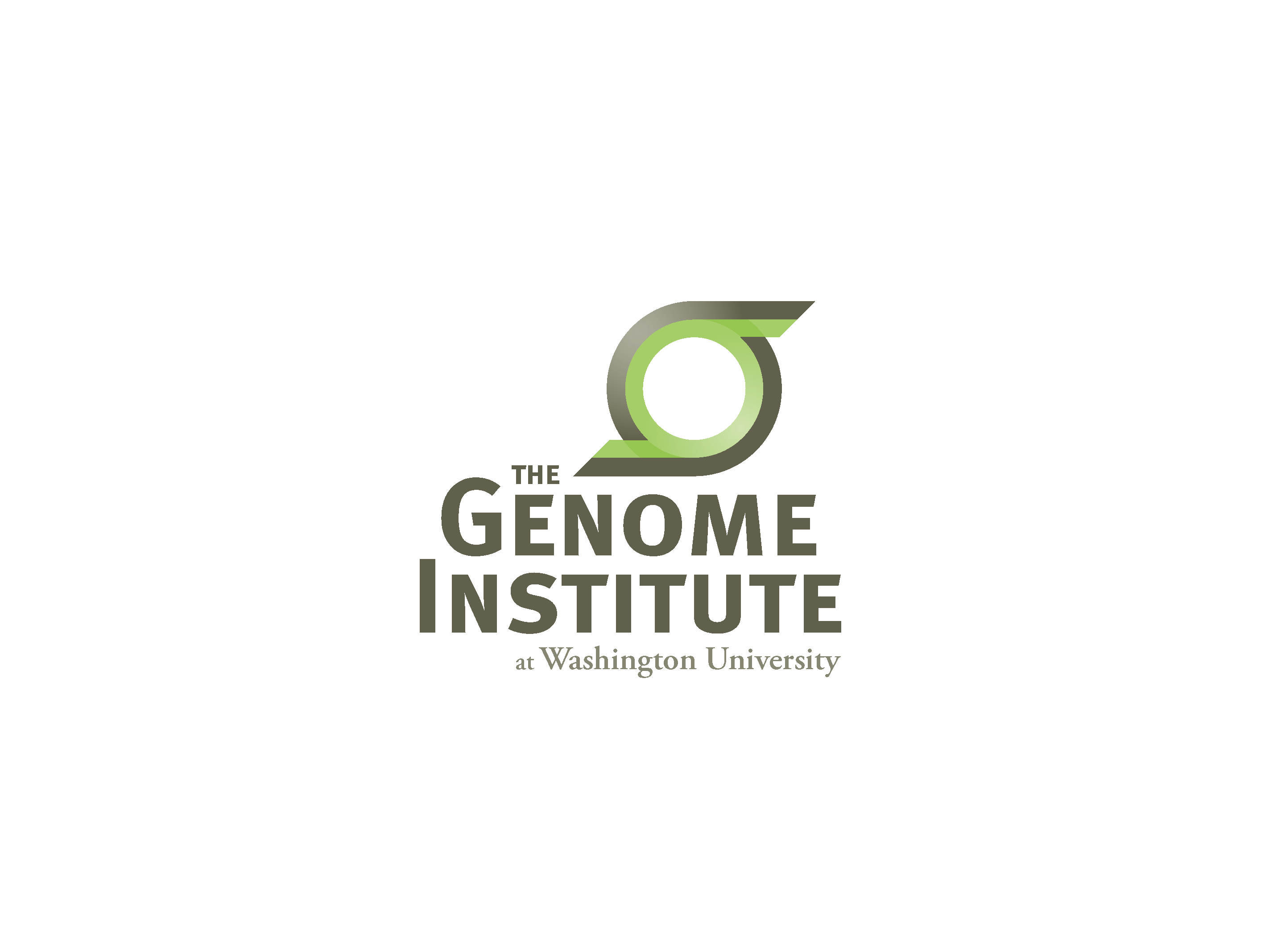 Learning objectives of the course
Module 0: Introduction to Cloud Computing
Module 1: Introduction to RNA Sequencing
Module 2: Alignment and Visualization
Module 3: Expression and Differential Expression
Module 4: Alignment Free Expression Estimation
Module 5: Isoform Discovery and Alternative Expression

Tutorials
Provide a working example of an RNA-seq analysis pipeline
Run in a ‘reasonable’ amount of time with modest computer resources
Self contained, self explanatory, portable
Learning objectives of module 4
Alignment free estimation of transcript abundance

Introduction to k-mers
Alignment free tools
Sailfish, RNA-Skim, Kallisto, Salmon
Abundance estimation and differential expression analysis with Kallisto and Sleuth
What is a k-mer?
https://www.slideshare.net/duruofei/cmsc702-project-final-presentation
[Speaker Notes: As k-mers get longer, there are more possible unique combinations.  For k-mers representing strings of DNA sequence there are 4^k possible unique k-mers where k is the length of the k-mer.
Alignment free transcript abundance estimation methods obtain fast performance in part by keeping an index of k-mers in memory.  Longer k-mers require more memory.
K-mer length must be shorter than read and transcript lengths to be useful
Default k-mer length for Kallisto is 31]
Basic concept of alignment free approaches for transcript abundance
Obtain reference transcript sequences (e.g. Ensembl, Refseq, or GENCODE)
Build a k-mer index of all of the k-mers occurring in each  transcript sequence
Store each k-mer and its position within the transcript. “hashing”
Parse all RNA-seq reads and count how many times each k-mer occurs within each read
Model relationship between RNA-seq read k-mers and the transcript k-mer index. 
What transcript is the most likely source for each read?
Called “pseudoalignment” , “quasi-mapping”, etc.
Handle sequencing errors, isoforms, ambiguity, and determine abundance estimates
Transcriptome de Bruijn graphs, likelihood function, expectation maximization, etc.
Advantages/disadvantages of alignment free approaches
Advantages
Very fast and efficient
Similar accuracy to alignment based approach but with much, much shorter run time.
Do not need a reference genome, only a reference transcriptome

Disadvantages
You don’t get a proper BAM file
Information in reads with sequence errors may be ignored
Limited potential for transcript discovery, variant calling, fusion detection, etc.
Common alignment free tools
Sailfish
“Sailfish enables alignment-free isoform quantification from RNA-seq reads using lightweight algorithms.” 2014
https://www.ncbi.nlm.nih.gov/pubmed/24752080 
RNA-Skim
“RNA-Skim: a rapid method for RNA-Seq quantification at transcript level.” 2014
https://www.ncbi.nlm.nih.gov/pubmed/24931995 
Kallisto
“Near-optimal probabilistic RNA-seq quantification.” 2016
https://www.ncbi.nlm.nih.gov/pubmed/27043002 
Salmon
“Salmon provides fast and bias-aware quantification of transcript expression.” 2017
https://www.ncbi.nlm.nih.gov/pubmed/28263959
Which is best?
Somewhat controversial …
https://liorpachter.wordpress.com/2017/08/02/how-not-to-perform-a-differential-expression-analysis-or-science/ 

Various sources suggest that Salmon, Kallisto, and Sailfish  results are quite comparable
Usability, documentation, and supporting downstream tools could be used to decide
We are on a Coffee Break & Networking Session